The Plant Body
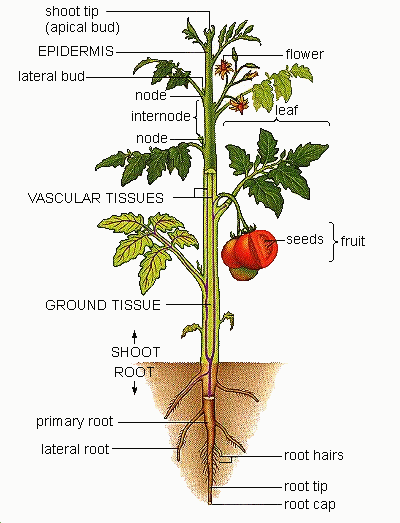 The basic parts: roots, shoots, leaves, flowers, fruits.
Most photosynthesis occurs in the leaves.  Photosynthesis produces sugar (sucrose), which is used to feed the rest of the plant.
Water and mineral nutrients come from the soil: they are absorbed into the plant by the roots.
Stems hold the leaves and flowers up in the air: off the ground, above things that might block the sun, away from predators and decay organisms.  Stems contain the plumbing that carries nutrients to different parts of the plant.
Flowers are the reproductive structures, which produce the plant equivalents of sperm and egg.
Fruits hold the seeds (products of reproduction) and provide nutrients and a means of dispersing the seeds to new locations.
Leaves
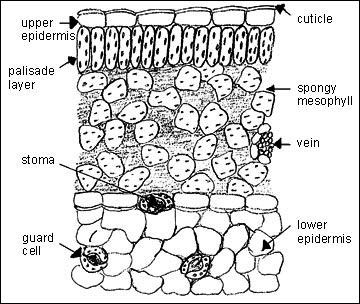 Leaves are the main site of photosynthesis.
Photosynthesis mostly occurs in the layer of cells just below the epidermis. (palisade layer)
The sugars are then transported to other parts of the plant through the vascular system.  
The spongy tissue below the palisade layer carries the sugar (dissolved in water) to the veins of the leaf, which  are part of the vascular system.
Monocot leaves have parallel leaf veins, while dicot leaves have a net-like vein pattern.
Leaves are coated with a waxy layer called the cuticle.  The leaf epidermis cells secrete the cuticle, which helps prevent the leaf from drying out.
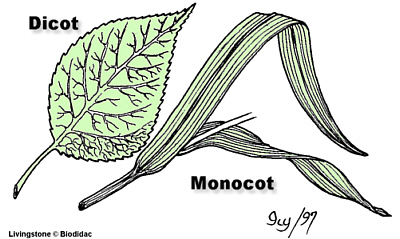 Stomata in the Leaves
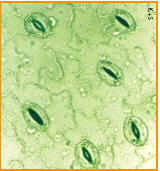 Photosynthesis needs CO2 from the atmosphere, which comes in through the stomata.  Transpiration needs water vapor to evaporate out through the stomata
Stomata are located on the underside of the leaves.
Stomata can open and close: need them open to admit carbon dioxide, but not so much as to dry out the plant.
C4 and CAM metabolism:  Some plants (notably grasses and succulents like cactus) have developed a fancy mechanism that allows CO2 to enter the stomata and be temporarily fixed at night when it is cool.  During the day, the stomata are closed and the plant does the rest of photosynthesis on the stored CO2.
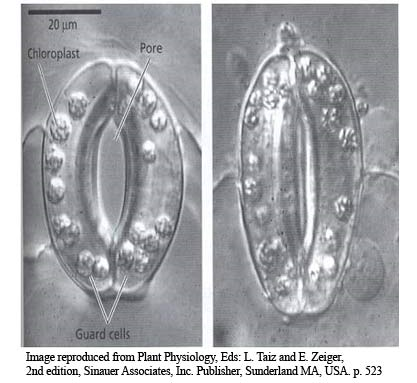 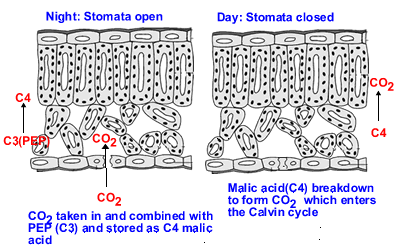 Leaf Stomata: Allow Gas Exchange
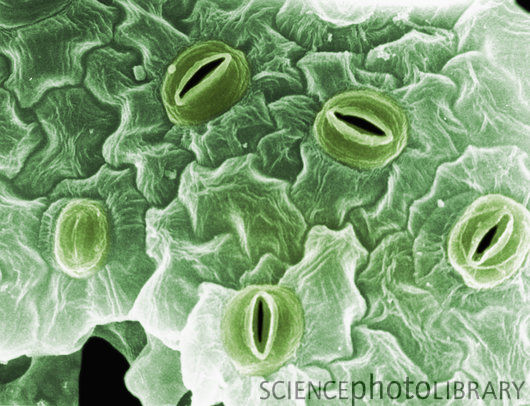 Guard cells
Stoma
Leaf Anatomy
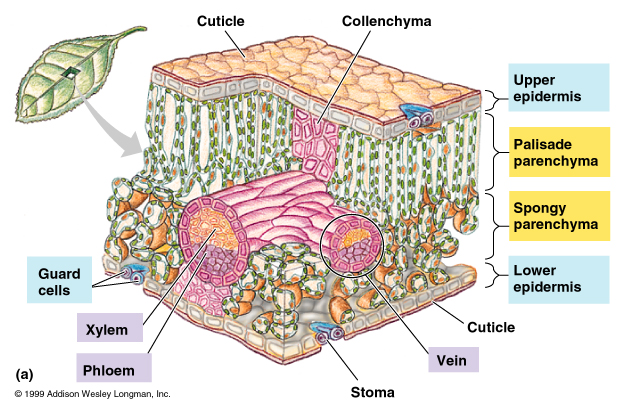 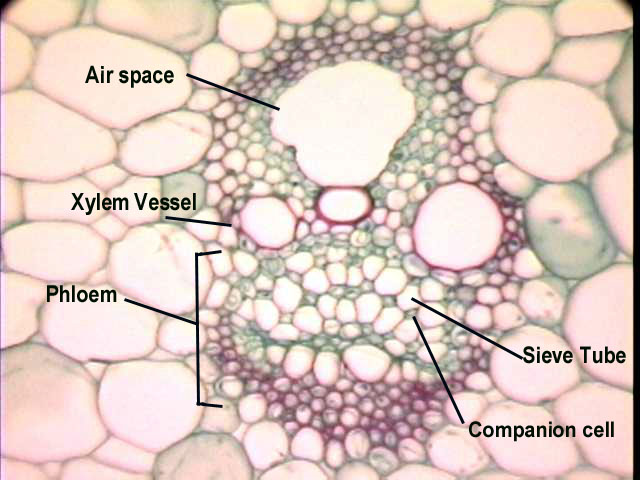 Stems
In the stem,  the xylem and phloem cells are organized into vascular bundles.
In monocots (grasses, lilies, orchids), the vascular bundles are scattered throughout the stem.
In  non-woody dicots, the vascular bundles form a ring, with the xylem cells towards the inside and the phloem cells on the outside. 
In woody dicots (trees and shrubs), the stem grows larger by adding new xylem and phloem cells. 
The new cells are made by a cambium layer between the xylem and phloem.  At different times of the year, different sizes of xylem cell are produced, creating an annual growth ring. 
Wood  is xylem cells with their cell walls thickened with lignin.  The inner areas of a tree’s trunk (the heartwood) no longer functions, but the outer part (sapwood) conducts water up from the roots.
The bark is produced by a second cambium layer, the cork cambium, which is outside the phloem layer.
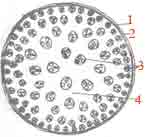 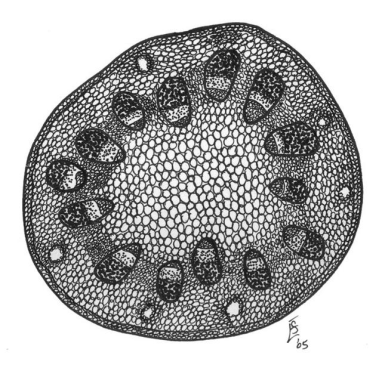 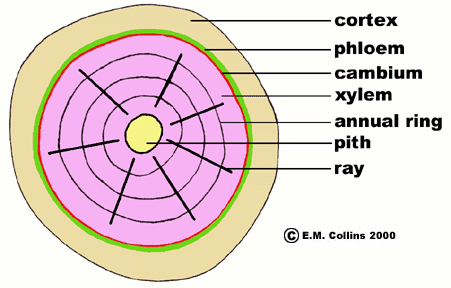 Stem Anatomy
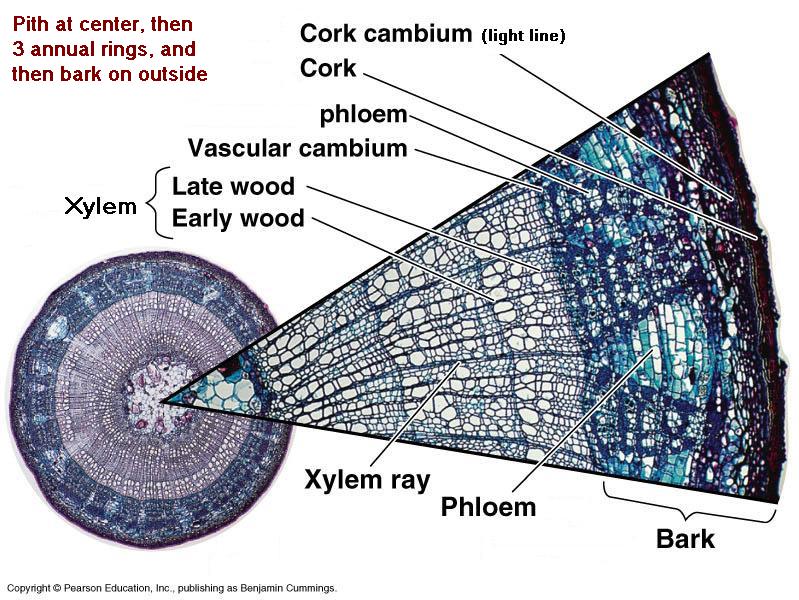 Anatomy of a Tree Trunk
After several years of secondary growth, several zones are visible  in a stem.
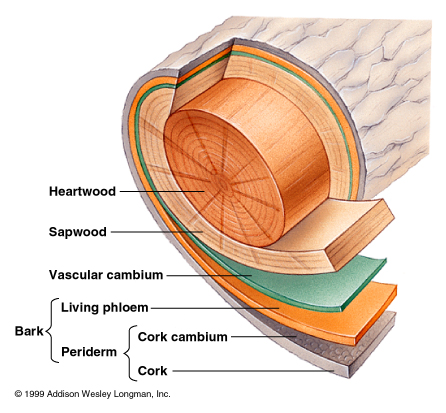 Roots
The roots anchor the plant to the ground.  They also take in water and minerals from the soil.
Water and minerals are then conducted to the rest of the plant through the xylem
The leaves supply sugar to the root cells through the phloem.
Two main types: fibrous roots ( a tangle of small roots) and taproots (a single main root)
Fibrous roots are common in the grasses
Taproots are often enlarged for food storage: things like carrots and turnips.
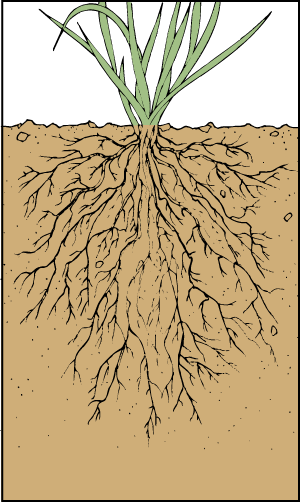 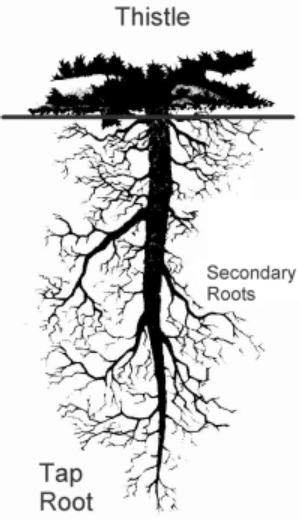 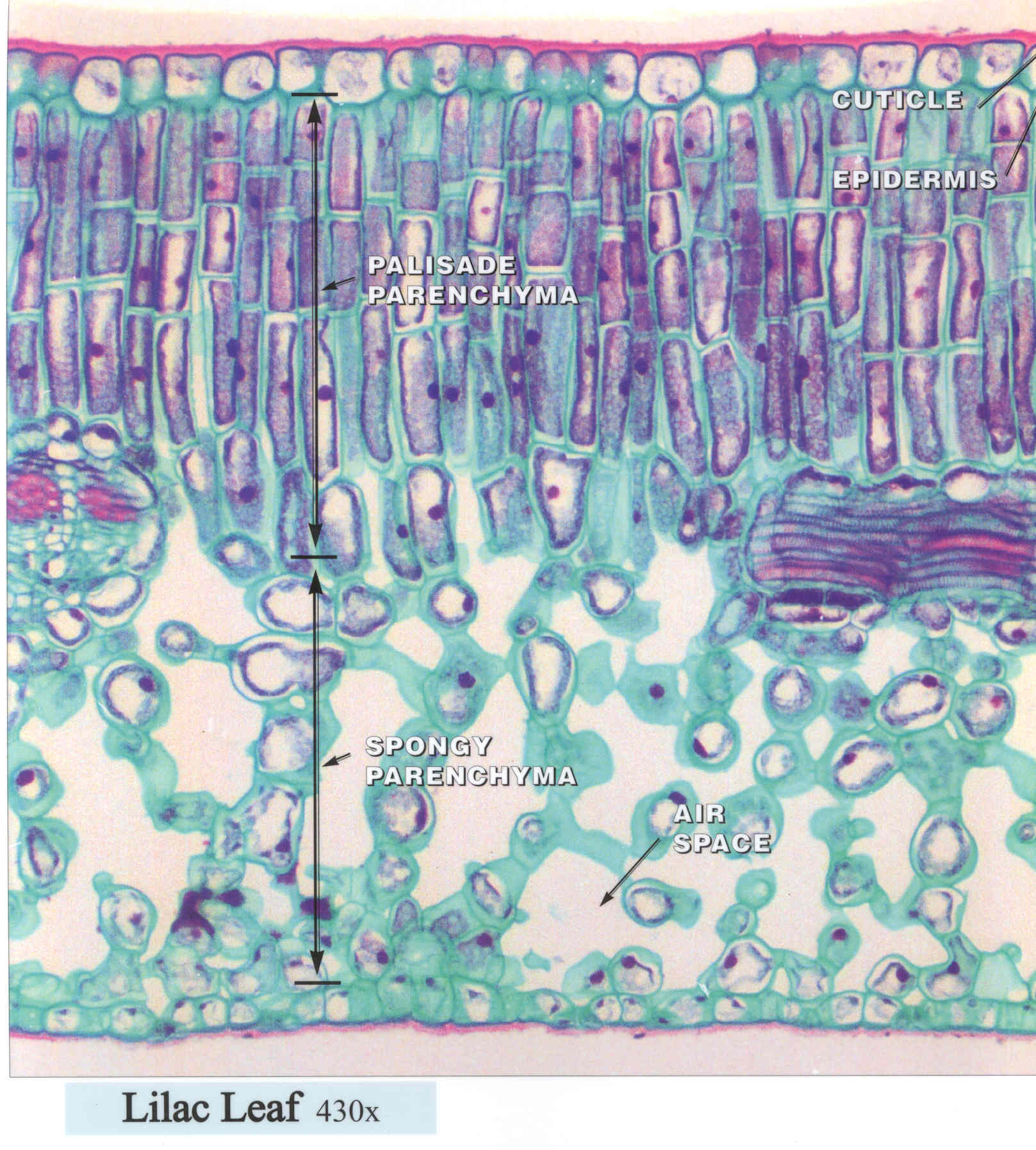 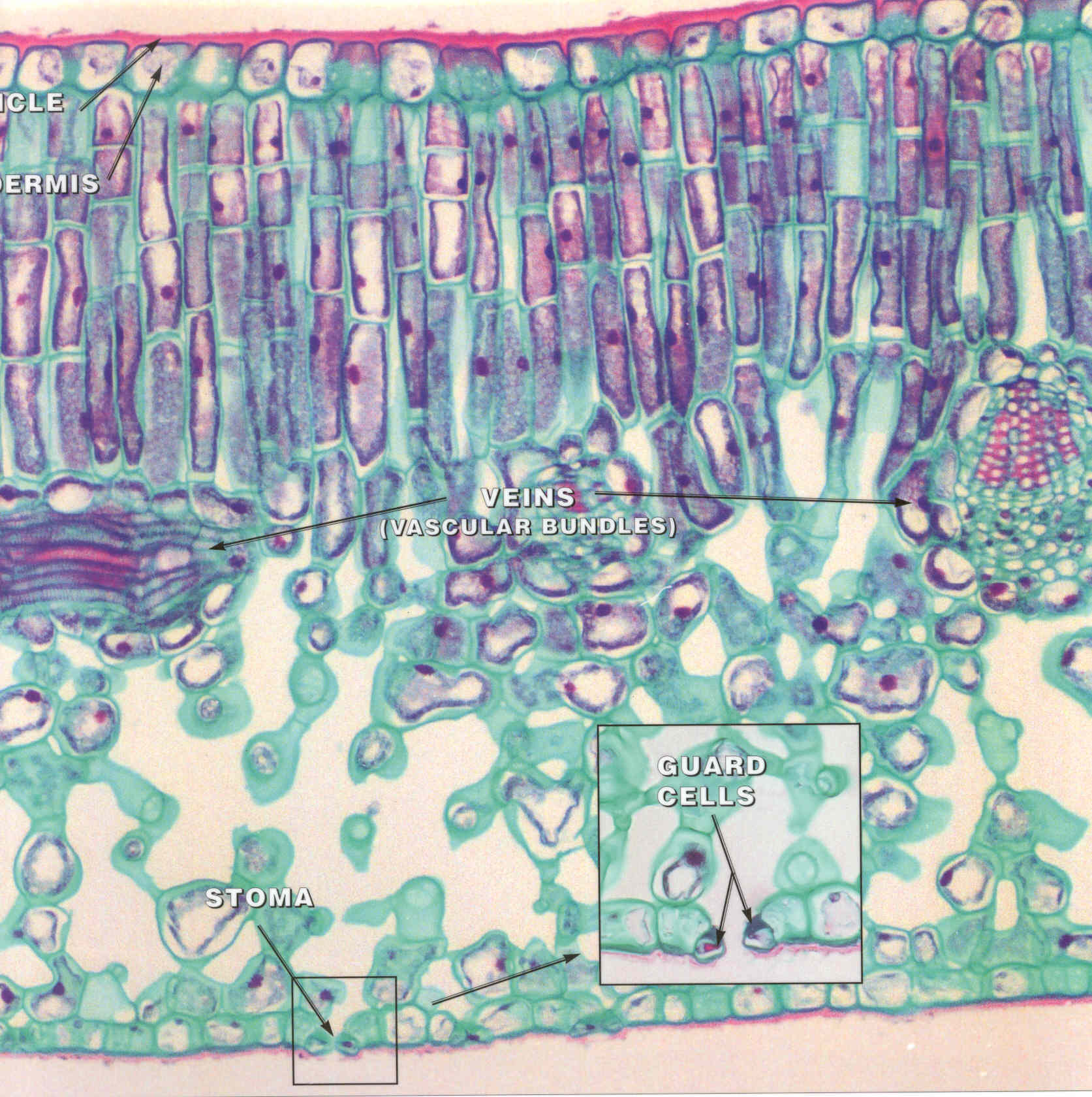 Typical Dicot Leaf X-Section
Cuticle
Epidermis
Palisade Parenchyma
Vascular bundles
Guard Cells
Spongy Parenchyma
Stoma
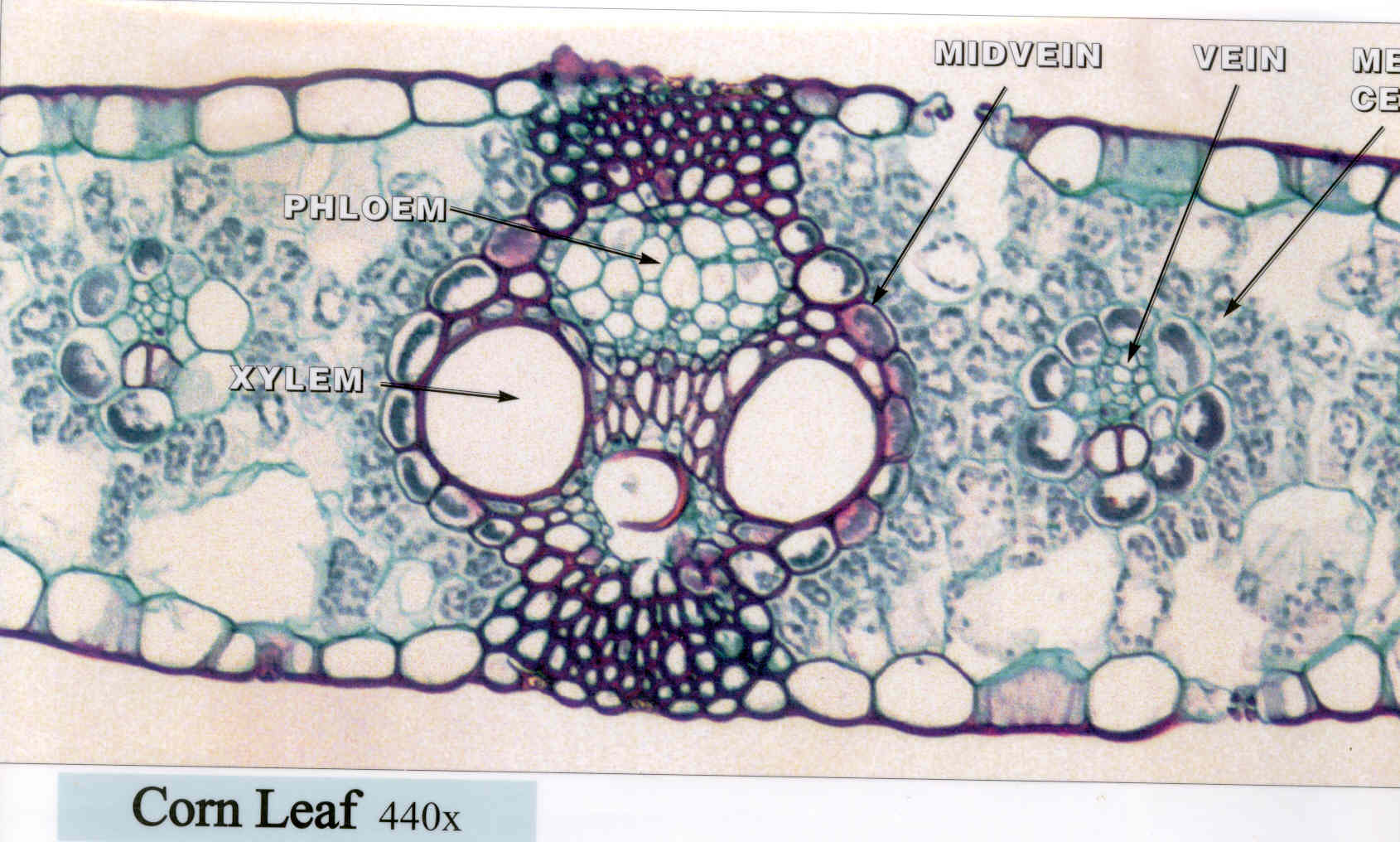 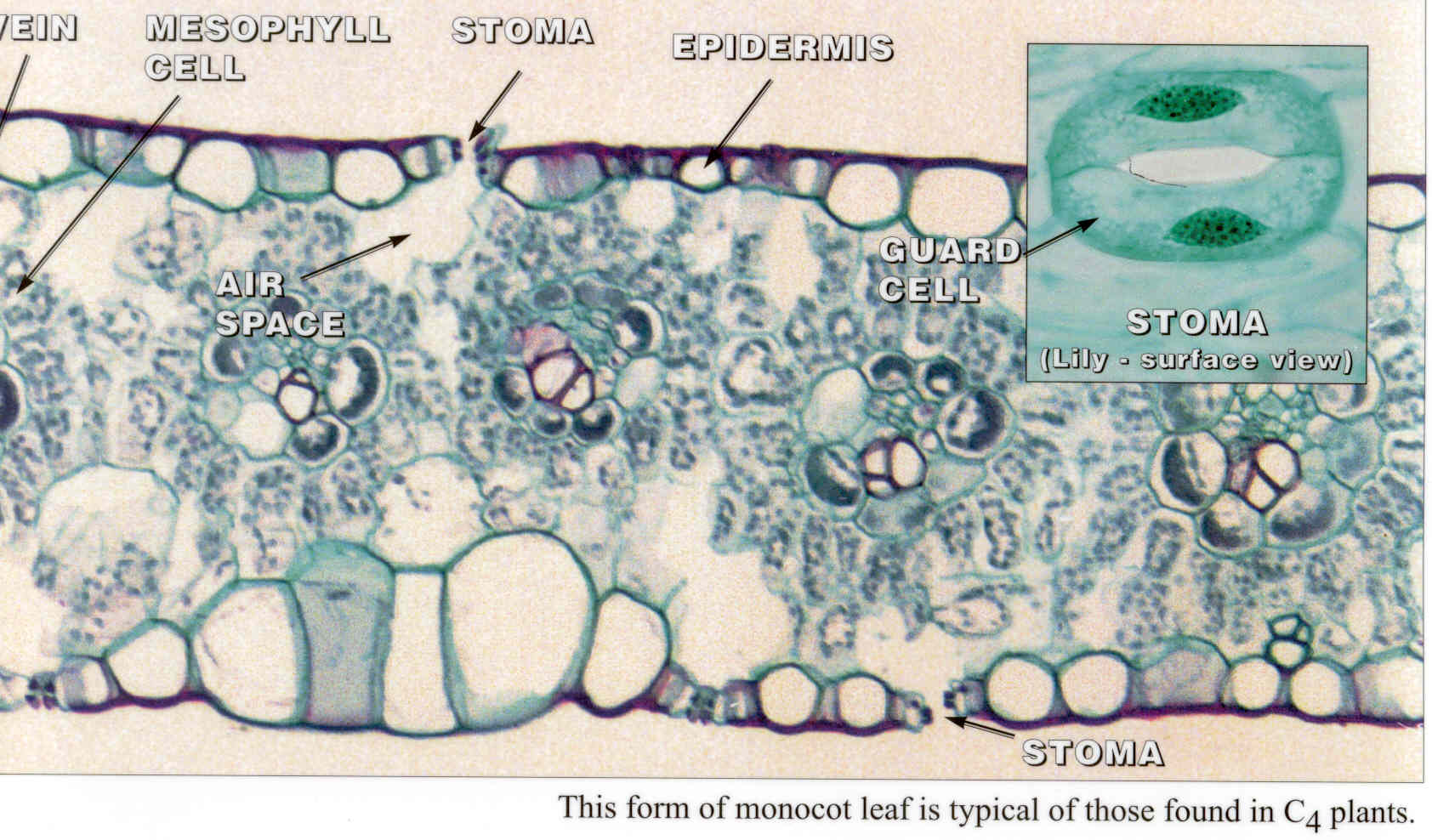 Typical Monocot Leaf X-Section
Bundle sheath cell
Midvein
Vein
Epidermis
Phloem
Xylem
Bulliform Cells
Stoma